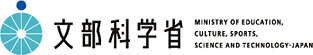 総合教育政策局男女共同参画共生社会学習・安全課
事故⑬「小学校校地外における死亡事故」
文部科学省「『学校事故対応に関する指針』に基づく詳細調査報告書の横断整理」(R2.3)より
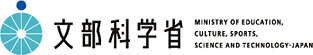 総合教育政策局男女共同参画共生社会学習・安全課
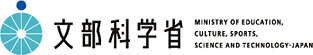 総合教育政策局男女共同参画共生社会学習・安全課
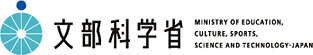 総合教育政策局男女共同参画共生社会学習・安全課
事故③「高校サッカー部活動中の熱中症事故」
文部科学省「『学校事故対応に関する指針』に基づく詳細調査報告書の横断整理」(R2.3)より
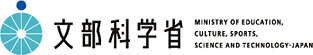 総合教育政策局男女共同参画共生社会学習・安全課
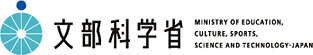 総合教育政策局男女共同参画共生社会学習・安全課